Достижения   педагога
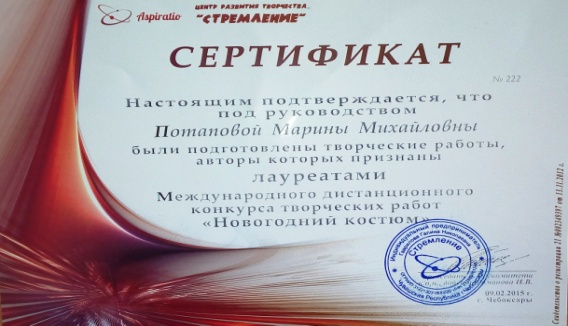